Visible Visual PRODUCTION MANAGEMENT
신청 안내 및 신청서
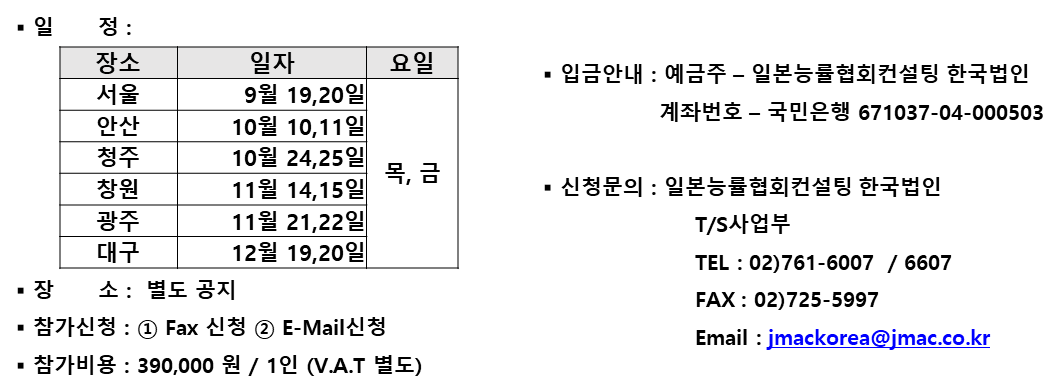 참 가 신 청 서
※ 세금계산서 발행을 위해 사업자등록증을  함께  송부 부탁 드립니다.
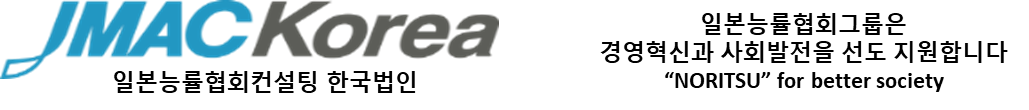